VIVEKANAND COLLEGE, KOLHAPUR(AUTONOMOUS)
                           Department of Commerce
                                      Dr. Revati Patil


                            B.Com-I_INSURANCE-II
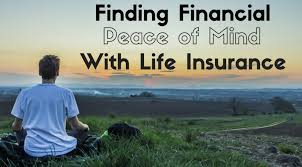 Meaning & Nature of Life Insurance.
Meaning:
Life insurance is a contract to a certain sum of money on the  death of a person in consideration of the certain annuity for his life calculated according to the probable duration of life.
 a life insurance is a contract in which one party agrees to pay a given sum of money upon the happening of a particular event contingent upon the duration of human life in consideration of immediate payment of smaller sum.
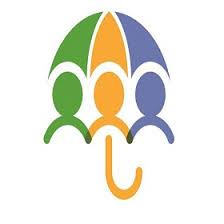 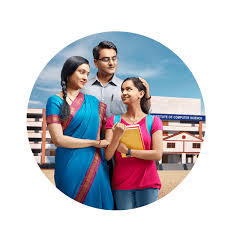 Features of life insurance
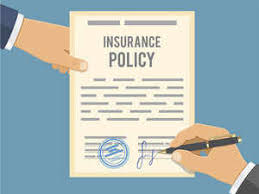 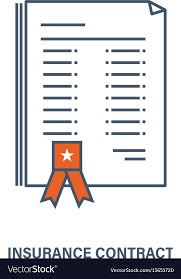 Outcome of A Contract
 Payment of Premium
 Payment of Sum Assured
 Insurable Interest
 Financial Help
 Encourages Saving
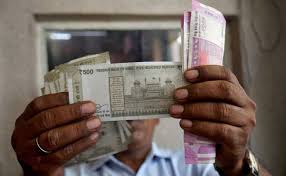 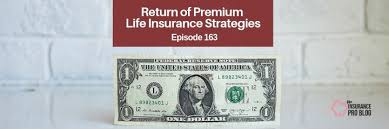 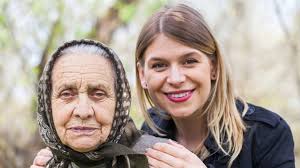 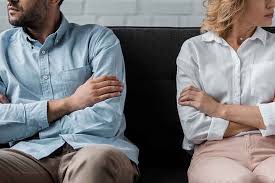 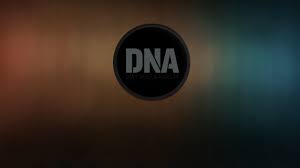 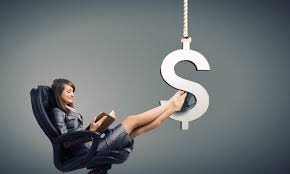 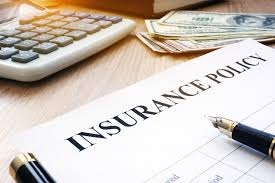 Procedure of Life Insurance
Filling of Proposal
 Proof of Age
 Medical Examination
 Agents Report
 Acceptance of Proposal
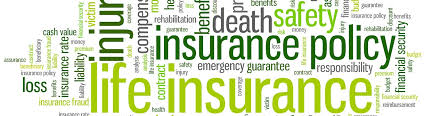 Advantages of Life Insurance
Covers Risk Of Death

 Encouragement Of Compulsory Saving

 Facilitation Of Liquidity

 Provision Of Profitability

 Tax Relief 

 Mental Peace
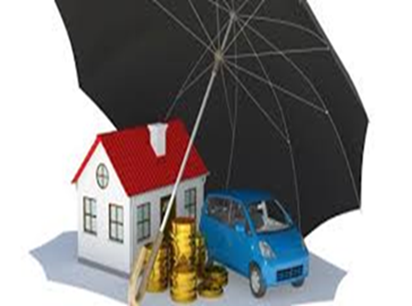 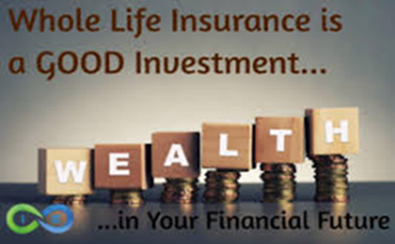 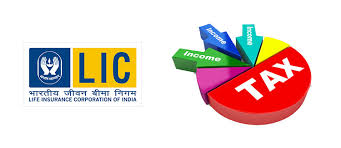 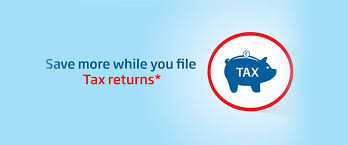 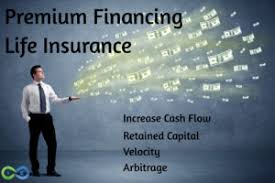 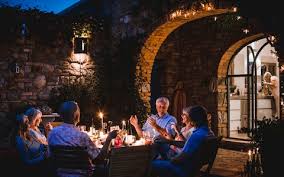 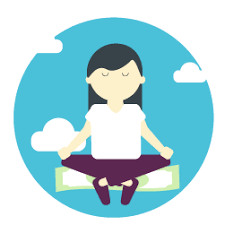 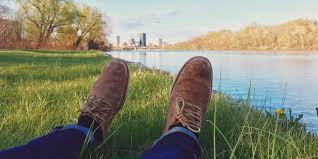 Nature
Economic Nature of Life Insurance
 Legal Nature Life Insurance
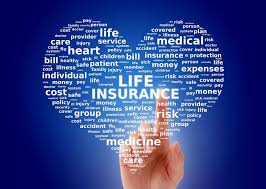 Economic Nature of Life Insurance
There are the following factors need for insurance:
The family need of food, shelter and clothing are meet out of the current income of the bread income.
The current income of everybody depend upon the earning the make
A person may reach an age when he cannot earn due to old age, disability etc.
The insured saving will help in meeting the  necessities and other needs.
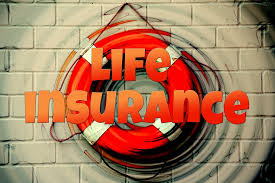 Legal Nature Life Insurance
As per life insurance act, life insurance is the business of affecting contracts of insurance upon human life, including any contract whereby the payment of money is insured on death or the happening of any contingent, dependent on human life and shall be deemed to include:
 Granting of annuities on human life.
 Granting of compensation on the happening of specified contingencies.
Use of life insurance
Provides Protection For Family
 Encourages Saving
 Provides Channel For Investment
 Elimination Dependency
 Helps In Capital Formation
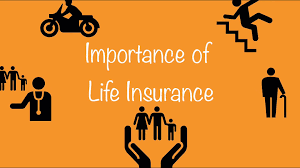 Characteristics of life insurance contract
Nature of General Insurance
 Insurable Interest
 Utmost Good Faith
 Warranties
 Proximate Cause
 Assignment and Nomination
 Return of Premium
 Other Feature
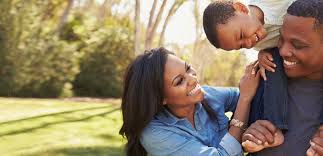 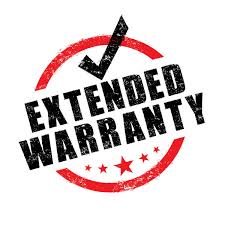 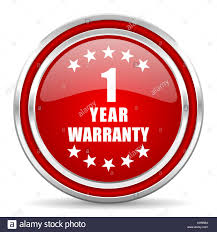 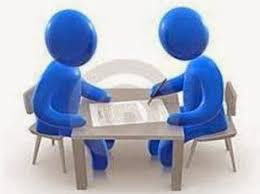 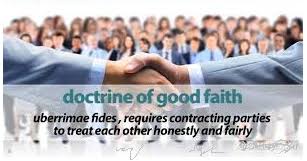 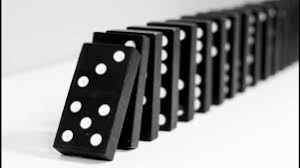 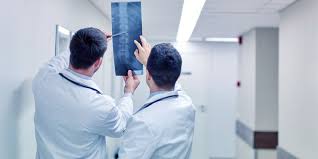 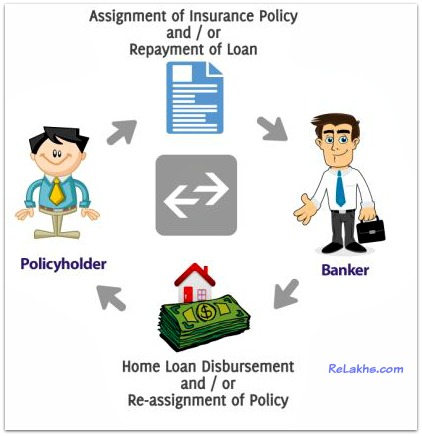 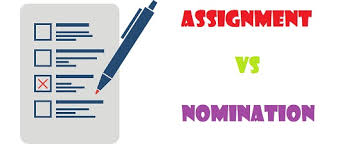 Disadvantages of Life Insurance
Disadvantages of Life Insurance  arises when it is used as an investment product.
Buying Life Insurance when you have no need.
 Buying Complex Life Insurance products like ULIPs, Endowment, Child Plans etc. which give sub optimal results.
 Buying Expensive Policies.
REFERENCES
https://licindia.in/policy-guidelines-helpline
https://www.hdfclife.com/
https://www.sbilife.co.in/en/services
https://www.iciciprulife.com/life-insurance/life-insurance-importance.html
https://www.maxlifeinsurance.com/
THANK YOU !!!!